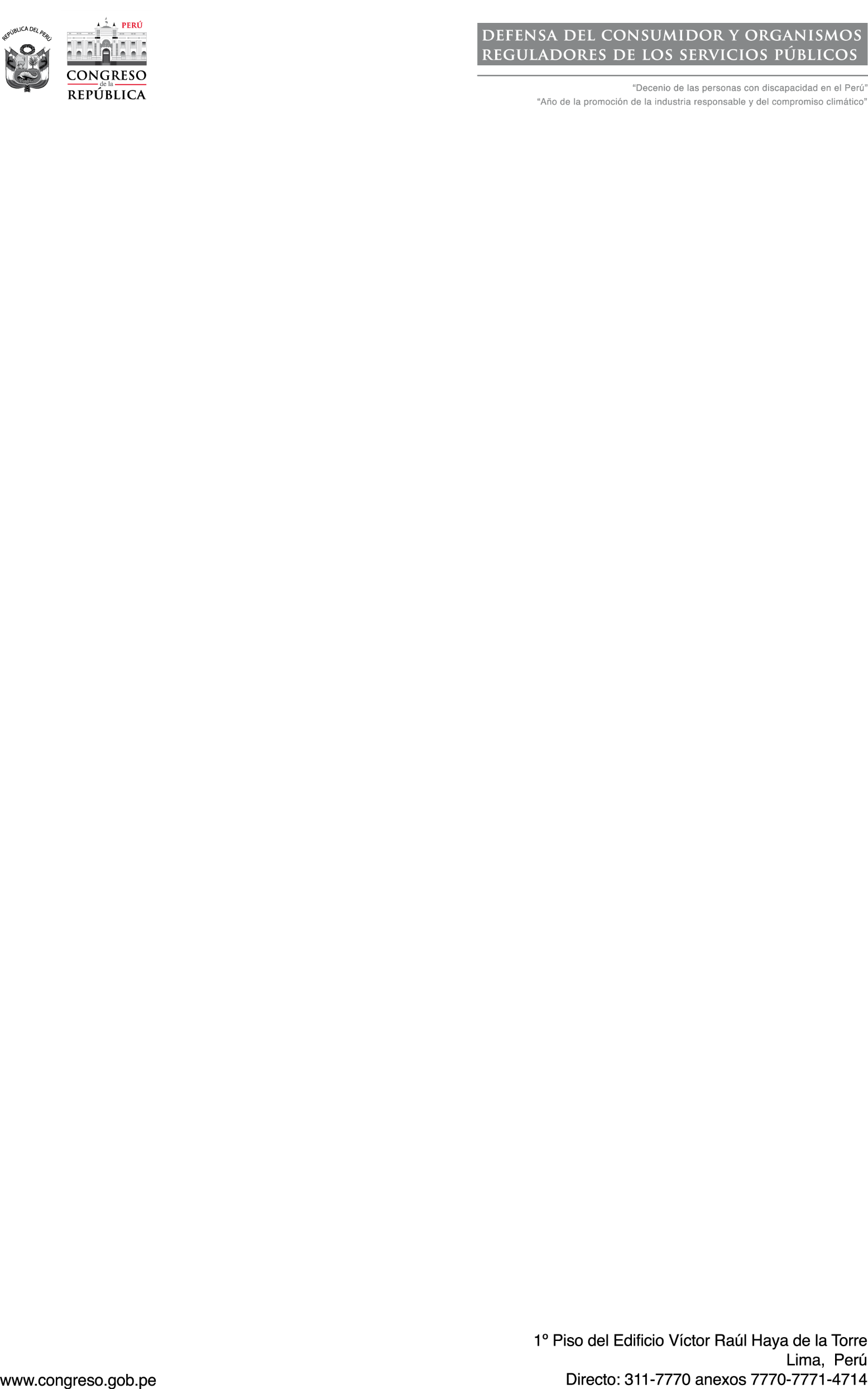 PROYECTO DE LEY N° 3453/2022-CRLEY QUE INTRODUCE A LA MUNICIPALIDAD METROPOLITANA DE LIMA A LA SEGUNDA ETAPA A LA QUE SE REFIERE EL ARTÍCULO 8 DEL DECRETO LEGISLATIVO 955, LEY DE DESCENTRALIZACION FISCAL
Autor: diego Bazán calderón
	Congresista de la república
1
PROBLEMÁTICA QUE PRETENDE RESOLVER
2. CORREGIR EN LA LEY DE DESCENTRALIZACIÓN FISCAL LA EXCLUSION DE LIMA METROPOLITANA DE ENTRAR A LA PRIMERA O SEGUNDA ETAPA DE ASIGNACION DE PRESUSPUESTO Y COMPETENCIAS EN SU CALIDAD DE GOBIERNO REGIONAL.
1. LA BAJA ASIGNACIÓN DE PRESUPUESTO PARA LA MUNICIPALIDAD METROPOLITANA DE LIMA, EN COMPARACIÓN A LOS GOBIERNOS REGIONALES EXISTENTES,  A PESAR DE SER UNA DE LAS JURISDICCIONAL CON POBLACIÓN Y GRAVITACIÓN ECONOMICA EN NUESTRO PAÍS.
2
MODIFICACIONES PROPUESTAS
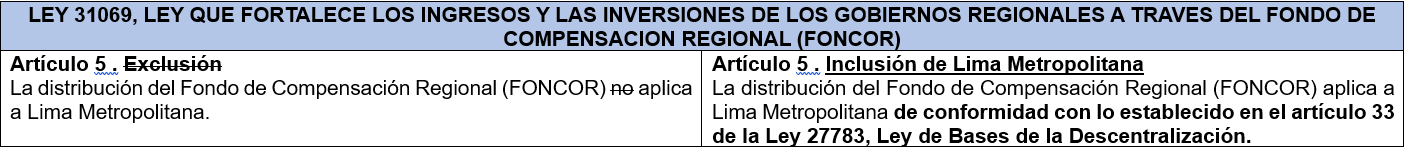 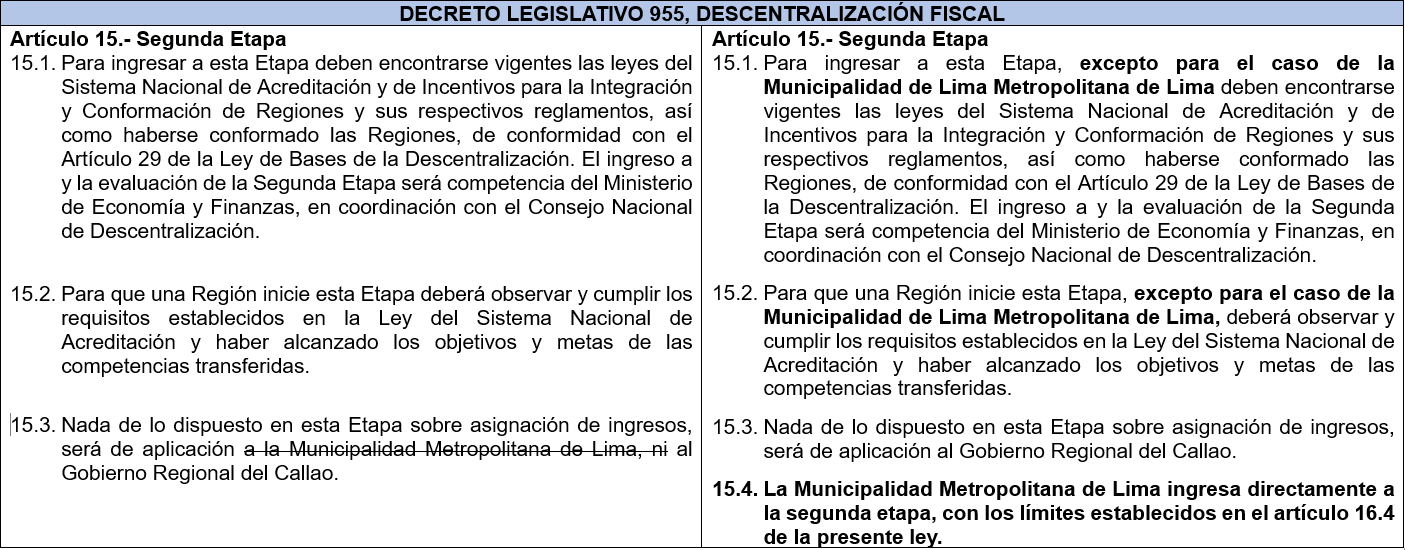 3
MODIFICACIONES PROPUESTAS
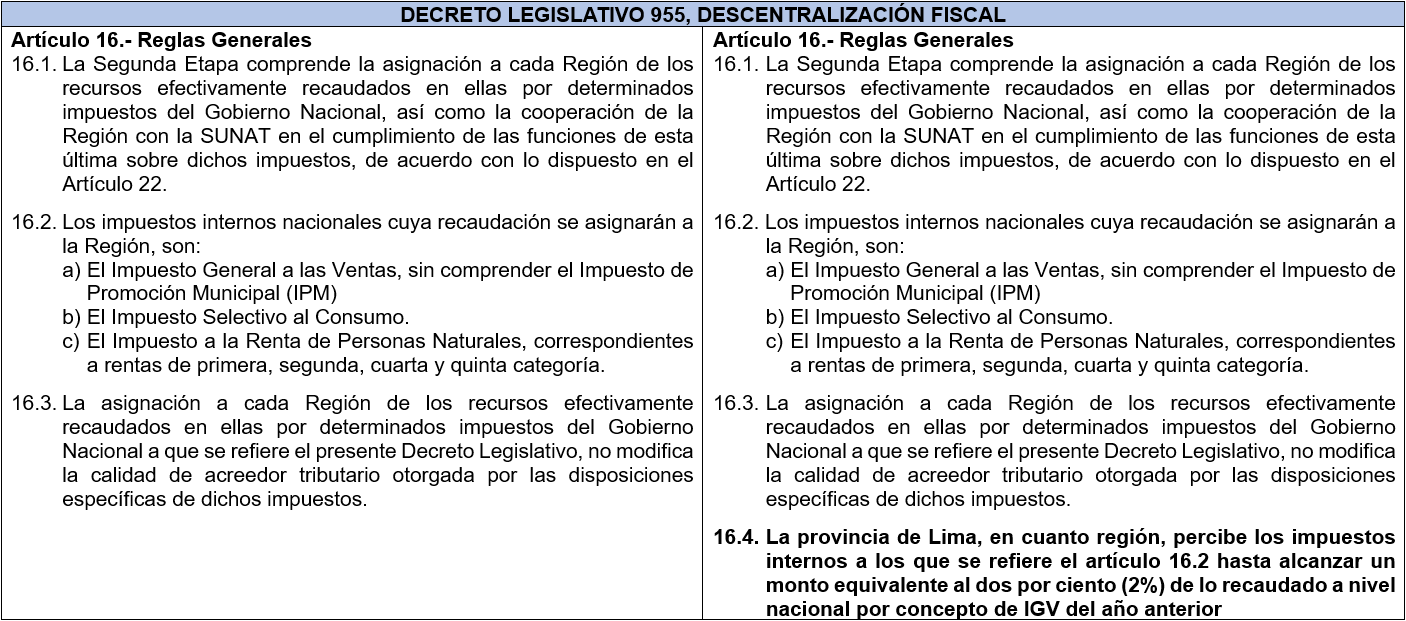 4
¡GRACIAS!
5